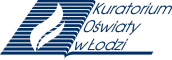 Zmiany w prawie oświatowymwchodzące w życie od dnia 1 września 2017 r.
Narady z dyrektorami szkół/placówek
28 – 30 sierpnia 2017 r.
[Speaker Notes: art. 307 ustawy Przepisy wprowadzające ustawę – Prawo oświatowe (Dz. U. z 2017 r. poz. 60), wszelkie czynności podjęte przed dniem 1 września 2017 r. na podstawie zmienianych ustaw Karta Nauczyciela i Ustawa o Systemie Oświaty, w brzmieniu dotychczasowym pozostają w mocy.  Czynności podejmowane na rok szkolny 2017/2018 i następne lata szkolne dotyczące organizowania i prowadzenia kształcenia, wychowania i opieki oraz realizowania zadań oświatowych w tych latach szkolnych podejmowane są w oparciu o ustawę Prawo oświatowe oraz ustaw KN i UoSO w brzmieniu nadanym ustawą Przepisy wprowadzające ustawę – Po, a także zgodnie z przepisami wydanymi na podstawie tych ustaw, o ile przepisy szczegółowe nie stanowią inaczej.]
Dodatkowe zadania - art. 1 ustawy Prawo oświatowe (Dz. U. z 2017 r. poz. 59 – u.P.o.)
System oświaty zapewnia w szczególności: 
3) wychowanie rozumiane jako wspieranie dziecka w rozwoju ku pełnej 	    dojrzałości w sferze fizycznej, emocjonalnej, intelektualnej, duchowej     i społecznej, wzmacniane i uzupełniane przez działania z zakresu     profilaktyki problemów dzieci i młodzieży (dodany) 
12)  kształtowanie u uczniów postaw prospołecznych, w tym poprzez       możliwość udziału w działaniach z zakresu wolontariatu, sprzyjających       aktywnemu uczestnictwu uczniów w życiu społecznym (dodany) 
13) upowszechnianie wśród dzieci i młodzieży wiedzy i umiejętności       niezbędnych do aktywnego uczestnictwa w kulturze i sztuce       narodowej i światowej (dodany)
22) kształtowanie u uczniów umiejętności sprawnego posługiwania się       technologiami informacyjno-komunikacyjnymi (dodany)
2
[Speaker Notes: W art. 1 ustawy Prawo oświatowe w odniesieniu do dotychczas obowiązującego art. ustawy o systemie oświaty dodany zostały dodatkowe wytyczne, wg których powinien być organizowany system oświaty w Polsce. Z dniem 1 września 2017 r. na mocy przepisów ustawy Prawo oświatowe rozpocznie się proces wzmocnienia wychowawczej funkcji szkoły i placówki  (art. 1 pkt 3, art.4 pkt 24 oraz art. 26).
Zgodnie z przepisem art. 26 ustawy Prawo oświatowe, nastąpi połączenie szkolnego programu wychowawczego i programu profilaktykiw jeden dokument zawierający treści oraz działania o charakterze wychowawczym i profilaktycznym.]
Program wychowawczo-profilaktyczny – u.P.o.
art. 26 ust. 1 u.P.o. – Szkoły oraz placówki realizują program wychowawczo-profilaktyczny obejmujący: 
treści i działania o charakterze wychowawczym skierowane do uczniów, oraz 
treści i działania o charakterze profilaktycznym dostosowane do potrzeb rozwojowych uczniów, przygotowane w oparciu o przeprowadzoną diagnozę potrzeb i problemów występujących w danej społeczności szkolnej, skierowane do uczniów, nauczycieli i rodziców.  
programu nie opracowuje się dla przedszkoli i szkół dla dorosłych.
placówki, które realizują program wychowawczo-profilaktyczny to placówki określone w art. 2 pkt 3-5, 7 i 8 u.P.o.
w szkołach, w których nie tworzy się rad rodziców, program uchwala rada pedagogiczna – art. 84 ust. 4 u.P.o.
3
[Speaker Notes: Placówki, które realizują program wychowawczo-profilaktyczny to placówki określone w art. 2 pkt 3-5, 7 i 8 ustawy – Prawo oświatowe, czyli:
placówki oświatowo-wychowawcze, w tym szkolne schroniska młodzieżowe, umożliwiające rozwijanie zainteresowań i uzdolnień oraz korzystanie z różnych form wypoczynku i organizacji czasu wolnego;
placówki kształcenia ustawicznego, placówki kształcenia praktycznego oraz ośrodki dokształcania i doskonalenia zawodowego, umożliwiające uzyskanie i uzupełnienie wiedzy, umiejętności i kwalifikacji zawodowych;
placówki artystyczne – ogniska artystyczne umożliwiające rozwijanie zainteresowań i uzdolnień artystycznych;
młodzieżowe ośrodki wychowawcze, młodzieżowe ośrodki socjoterapii, specjalne ośrodki szkolno-wychowawcze oraz specjalne ośrodki wychowawcze dla dzieci i młodzieży wymagających stosowania specjalnej organizacji nauki, metod pracy i wychowania, a także ośrodki rewalidacyjno-wychowawcze umożliwiające dzieciom i młodzieży realizację odpowiednio rocznego obowiązkowego przygotowania przedszkolnego, obowiązku szkolnego i obowiązku nauki;
placówki zapewniające opiekę i wychowanie uczniom w okresie pobierania nauki poza miejscem stałego zamieszkania.]
PROGRAM WYCHOWAWCZO - PROFILAKTYCZNY
Program wychowawczo-profilaktyczny szkoły lub placówki uchwala rada rodziców w porozumieniu z radą pedagogiczną. Zasady uchwalania programu wychowawczo-profilaktycznego są takie same jak dotychczas w przypadku programu wychowawczego i programu profilaktyki (art. 84 ust. 2 pkt 1u.P.o.). 

Ustawodawca nie określa sposobów porozumienia pomiędzy radą rodziców i radą pedagogiczną w zakresie uchwalenia programu wychowawczo-profilaktycznego, pozostawia to w gestii szkoły.

W szkołach i placówkach niepublicznych oraz w szkołach i placówkach publicznych nieprowadzonych przez jednostki samorządu terytorialnego program uchwala organ wskazany w statucie szkoły lub placówki (art. 84 ust. 5), a w szkołach i placówkach, w których nie tworzy się rad rodziców program uchwala rada pedagogiczna (art. 84 ust. 4).
ustawa z dnia 14 grudnia 2016 r. – Prawo oświatowe (Dz. U. z 2017 r., poz. 59 ze zm.)
4
PROGRAM WYCHOWAWCZO - PROFILAKTYCZNY
Przepisy art. 84 i 26 ustawy – Prawo oświatowe wchodzą w życie z dniem 1 września 2017 r. 

Program wychowawczo-profilaktyczny powinien być zatem uchwalony w terminie od 1 do 30 września 2017 r. 

Zgodnie z art. 84 ust. 3 ustawy – Prawo oświatowe, jeżeli rada rodziców w terminie 30 dni od dnia rozpoczęcia roku szkolnego nie uzyska porozumienia z radą pedagogiczną w sprawie programu wychowawczo-profilaktycznego, program ten ustala dyrektor szkoły w uzgodnieniu z organem sprawującym nadzór pedagogiczny; 

Program ustalony przez dyrektora szkoły lub placówki obowiązuje do czasu uchwalenia programu przez radę rodziców w porozumieniu z radą pedagogiczną. 

Rok szkolny we wszystkich szkołach i placówkach rozpoczyna się z dniem 1 września każdego roku, a kończy – z dniem 31 sierpnia następnego roku (art. 94 u.P.o.).
ustawa z dnia 14 grudnia 2016 r. – Prawo oświatowe (Dz. U. z 2017 r., poz. 59 ze zm.)
5
Podstawa programowa kształcenia ogólnego (art. 273–281 u.P.w.u.-P.o.)
6
[Speaker Notes: Stosowanie określonej  podstawy programowej kształcenia ogólnego dla poszczególnych klas zostało wskazane w art. od 273 do 281 upw-po. Zwracam uwagę na art. 293, dyrektor szkoły, w tym przypadku – szkoły podstawowej, odpowiedzialny za uwzględnienie w szkolnym zestawie programów nauczania całości podstawy programowej kształcenia ogólnego ustalonej dla danego etapu edukacyjnego.
W nowej wersji podstawy programowej nie znalazło się wyraźne wskazanie, jak wygląda proporcja zagospodarowania czasu przebywania dziecka w przedszkolu (w rozliczeniu tygodniowym) przeznaczonego na różnego typu zajęcia dydaktyczne, realizowane według wybranego programu wychowania przedszkolnego. Autorzy programu chcą w ten sposób uświadomić nauczycielom fakt, że całościowy rozwój dziecka ma mieć miejsce w każdej chwili i formie.
I dlatego:
– Punkt 1 mówi, że w czasie realizacji zadań przedszkola nauczyciel wykorzystuje każdą sytuację i moment pobytu dziecka w placówce, w formie zajęć kierowanych i niekierowanych. Podkreśla się – jak dotychczas – rolę zabawy samodzielnej.
– Punkt 2 wskazuje na ważną rolę pobytu dziecka na świeżym powietrzu, który ma zaspokajać naturalną potrzebę ruchu, doskonalić motorykę z uszanowaniem typowych dla wieku potrzeb rozwojowych.
– Punkty 3 i 4 określają, że przygotowanie do nauki czytania i pisania ma być organizowane w formie zabawy i poprzez zabawę, gdy dzieci wykazują tym zainteresowanie.
– Bardzo skrótowo potraktowano w pkt 5 zadanie nauczyciela związane z diagnozą i prowadzeniem obserwacji mających na celu poznanie możliwości i potrzeb rozwojowych dzieci.
W starej wersji podstawy obowiązkiem nauczyciela jest przeprowadzenie analizy gotowości dziecka do podjęcia nauki w szkole (tzw. diagnoza przedszkolna). W nowej nauczyciel ma opracować diagnozę dojrzałości szkolnej, systematycznie informować rodziców o postępach w rozwoju ich dziecka.]
Podstawa programowa kształcenia ogólnego –rozporządzenia MEN
Rozporządzenie Ministra Edukacji Narodowej z dnia 27 sierpnia 2012 r. w sprawie podstawy programowej wychowania przedszkolnego oraz kształcenia ogólnego w poszczególnych typach szkół (Dz. U. poz. 977,  z późn. zm.) (stara)

Rozporządzenie Ministra Edukacji Narodowej z dnia 14 lutego 2017 r.   w sprawie podstawy programowej wychowania przedszkolnego oraz podstawy programowej kształcenia ogólnego dla szkoły podstawowej,  w tym dla uczniów z niepełnosprawnością intelektualną w stopniu umiarkowanym lub znacznym, kształcenia ogólnego dla branżowej szkoły I stopnia, kształcenia ogólnego dla szkoły specjalnej przysposabiającej do pracy oraz kształcenia ogólnego dla szkoły policealnej (Dz. U. z 2017 r. poz. 356) (nowa)
7
[Speaker Notes: Przez podstawę programową wychowania przedszkolnego lub podstawę programową kształcenia ogólnego należy rozumieć obowiązkowe zestawy celów kształcenia i treści nauczania, w tym umiejętności, opisane w formie ogólnych i szczegółowych wymagań dotyczących wiedzy i umiejętności, które powinien posiadać uczeń po zakończeniu określonego etapu edukacyjnego, oraz zadania wychowawczo-profilaktyczne szkoły, uwzględniane odpowiednio w programach wychowania przedszkolnego, programach nauczania i podczas realizacji zajęć z wychowawcą oraz umożliwiające ustalenie kryteriów ocen szkolnych i wymagań egzaminacyjnych, a także warunki i sposób realizacji tych podstaw programowych – art. 4 pkt 24 u.p.o.
Program nauczania przygotowuje nauczyciel, a następnie przedstawia go dyrektorowi szkoły w celu uzyskania dopuszczenia do użytku w danej szkole. Dopuszczone do użytku szkolnego programy nauczania stanowią szkolny zestaw programów nauczania. Program nauczania może rozszerzać zakres treści nauczania ustalony w podstawie programowej, zawsze jednak musi być dostosowany do potrzeb i możliwości uczniów, którzy będą go realizowali.
Nauczyciel ma zapewnioną autonomię, jeżeli chodzi o sposób realizacji programu nauczania. Ma prawo do swobodnego wyboru metod nauczania, pomocy dydaktycznych, w tym podręczników. 
Nauczyciel może zdecydować o realizacji programu nauczania bez korzystania  z podręcznika szkolnego.
Zakres treści nauczania ustalonych w podstawie programowej został ściśle skorelowany z ramowymi planami nauczania]
Kształcenie zawodowe (art. 282–290 u.P.w.u.-P.o.)
8
[Speaker Notes: Dotychczasowa klasyfikacja zawodów szkolnictwa zawodowego – rozporządzenie MEN z 13 grudnia 2016 r. obowiązywać będzie w: klasach II–IV czteroletniego technikum, w klasach II i III dotychczasowej zasadniczej szkoły zawodowej prowadzonych w branżowej szkole I stopnia oraz w od II semestru szkoły policealnej aż do czasu zakończenia kształcenia]
Podstawa programowa kształcenia w zawodach –rozporządzenia MEN
Rozporządzenie Ministra Edukacji Narodowej z dnia z dnia 7 lutego 2012 r. w sprawie podstawy programowej kształcenia w zawodach(Dz. U. z 2012 r. poz. 9184,  z późn. zm.) (stara)

Rozporządzenie Ministra Edukacji Narodowej z dnia 31 marca 2017 r. w sprawie podstawy programowej kształcenia w zawodach (Dz. U. 2017 r. poz. 860) (nowa)
9
Nowa klasyfikacja zawodów szkolnictwa zawodowego – rozporządzenie MEN z dnia 13 marca 2017 r. (Dz. U. z 2017 r. poz. 622)
Obowiązuje od 1 września 2017 r. w:
klasach I branżowych szkół I stopnia
klasach I czteroletniego technikum
semestrach I szkół policealnych. 
Rozporządzenie:
określa 213 zawodów szkolnictwa zawodowego, w których kształcenie będzie mogło być prowadzone od 1 września 2017 r. 
zawiera zmiany w nazewnictwie dotychczasowych zawodów oraz w zakresie liczby oraz nazw kwalifikacji wyodrębnionych w zawodach (wynikające z przeglądu i aktualizacji 54 zawodów wpisanych do klasyfikacji zawodów szkolnictwa zawodowego, dokonanych w ramach projektu Partnerstwo na rzecz kształcenia zawodowego)
uwzględnia zarówno dotychczas istniejące, jak również nowe zawody, określone na wnioski ministrów właściwych dla tych zawodów oraz zmiany w dotychczasowych zawodach zgłoszone przez ministrów dla nich właściwych
10
[Speaker Notes: Rozporządzenie Ministra Edukacji Narodowej z dnia 13 marca 2017 r.  w sprawie klasyfikacji zawodów szkolnictwa zawodowego (Dz. U. z 2017 r. poz. 622) wprowadza możliwość kształcenia w nowych zawodach: technik robót wykończeniowych w budownictwie (stanowiącym kontynuację kształcenia w zawodzie monter zabudowy i robót wykończeniowych w budownictwie), magazynier-logistyk (stanowiącym podbudowę do kształcenia w zawodzie technik logistyk), operator maszyn i urządzeń hutniczych (powstał dzięki pogrupowaniu i zintegrowaniu dotychczasowych zawodów: operator maszyn i urządzeń do obróbki plastycznej oraz operator maszyn i urządzeń metalurgicznych), w pięciu „zawodach pomocniczych” przeznaczonych dla osób niepełnosprawnych intelektualnie w stopniu lekkim:– pracownik pomocniczy krawca– pracownik pomocniczy mechanika– pracownik pomocniczy ślusarza– pracownik pomocniczy stolarza– asystent fryzjera.]
Ramowy plan nauczania – rozporządzenie MEN z dni 28.03.2017 r. (Dz. U. poz. 703)
Rozporządzenie określa:
tygodniowy (w szkołach dla dorosłych prowadzących zajęcia w formie zaocznej – semestralny) wymiar godzin do dyspozycji dyrektora przeznaczonych na:
zajęcia rozwijające zainteresowania i uzdolnienia uczniów,                    w szczególności zajęcia związane z kształtowaniem aktywności i kreatywności uczniów,
w przypadku szkół prowadzących kształcenie zawodowe – również na zajęcia związane z kształtowaniem kompetencji zawodowych, 
w przypadku liceum ogólnokształcącego dla dorosłych – również na realizację przedmiotów w zakresie rozszerzonym.
11
[Speaker Notes: Dyrektor szkoły, uwzględniając ramowy plan nauczania, opracuje tygodniowy (semestralny – w szkołach dla dorosłych) rozkład zajęć;
nowe ramowe plany nauczania stosuje się począwszy od roku szkolnego 2017/2018:
 
w klasach I, IV i VII szkoły podstawowej, w tym szkoły podstawowej specjalnej, z wyjątkiem szkoły podstawowej specjalnej dla uczniów dla uczniów z niepełnosprawnością intelektualną w stopniu umiarkowanym lub znacznym,                                                                                                                                                                                                                                                                                                                        
we wszystkich klasach szkoły podstawowej specjalnej dla uczniów dla uczniów z niepełnosprawnością intelektualną w stopniu umiarkowanym lub znacznym, 
w branżowej szkole I stopnia dla uczniów będących absolwentami dotychczasowego gimnazjum,
w szkole specjalnej przysposabiającej do pracy,
w semestrach I szkoły policealnej.
Zwrócenie uwagi na możliwości rozdysponowania godzin do dyspozycji dyrektora w klasach objętych nowymi tygodniowymi/semestralnymi planami nauczania.]
Ramowy plan nauczania – rozporządzenie MEN z dni 28.03.2017 r. (Dz. U. poz. 703)
Rozporządzenie wskazuje, że ramowy plan nauczania obejmuje również zajęcia:
 religii lub etyki
wychowania do życia w rodzinie
języka mniejszości narodowej, języka mniejszości etnicznej, języka regionalnego oraz naukę własnej historii i kultury
sportowe w oddziałach i szkołach sportowych oraz oddziałach i szkołach mistrzostwa sportowego
dodatkowe zajęcia edukacyjne (język obcy inny niż nauczany w ramach obowiązkowych zajęć; zajęcia dla których nie ustalono podstawy programowej, ale zostały włączone do szkolnego zestawu programów nauczania)
nauka języka migowego
nauka geografii państwa, z którego obszarem kulturowym utożsamia się mniejszość narodowa
z pomocy psychologiczno-pedagogicznej.
12
[Speaker Notes: Przepisy wprowadzające ustawę – Prawo oświatowe przesądzają, że zajęcia świetlicowe oraz z zakresu pomocy psychologiczno-pedagogicznej należą do zajęć wynikających z zadań statutowych szkoły. Ma to rozwiać wątpliwości narosłe wokół przepisów znoszących tzw. godziny karciane – związkowcy obawiali się, że brak doprecyzowania przepisów doprowadzi do tego, że dyrektorzy będą nadużywać prawa i przydzielać nauczycielom dodatkowe godziny, zaliczając je do zadań statutowych szkoły.]
Ramowy plan nauczania – rozporządzenie MEN z dnia 28.03.2017 r. (Dz. U. poz. 703)
W szkole podstawowej istnieje możliwość organizowania (zaczynając od klasy VII) oddziałów dwujęzycznych.
W szkole podstawowej zmienią się nazwy niektórych obowiązkowych zajęć edukacyjnych: 
	- zamiast zajęć komputerowych – informatyka
	- zamiast zajęć technicznych – technika
	- zamiast historii i społeczeństwa – odrębne zajęcia z historii      i z wiedzy o społeczeństwie.
13
REALIZACJA OBOWIĄZKOWYCH ZAJĘĆ WYCHOWANIA FIZYCZNEGO
Rozwiązania przyjęte w rozporządzeniu:
podział obowiązkowych zajęć wychowania fizycznego na:
zajęcia realizowane w formie klasowo-lekcyjnej,
zajęcia do wyboru przez uczniów (sportowe, rekreacyjno – zdrowotne, taneczne, aktywna turystyka);
określenie tygodniowego wymiaru zajęć klasowo-lekcyjnych: 
2 godziny w szkołach podstawowych,
1 godzina w szkołach ponadpodstawowych;
możliwość łączenia zajęć do wyboru w grupach oddziałowych, międzyoddziałowych, międzyklasowych lub międzyszkolnych w przypadku zespołów szkół, 
możliwość łączenia różnych zajęć do wyboru w okresach nie dłuższych niż 4 tygodnie z zachowaniem liczby godzin przewidzianych na te zajęcia,
propozycje zajęć do wyboru uczniom przedstawia dyrektor szkoły po uzgodnieniu z organem prowadzącym, po zasięgnięciu opinii rady pedagogicznej, rada rodziców. Uczniowie, z wyłączeniem uczniów pełnoletnich, dokonują wyboru zajęć za zgodą rodziców.
rozporządzenie Ministra Edukacji Narodowej z 29 czerwca 2017 r. w sprawie dopuszczalnych form realizacji obowiązkowych zajęć wychowania fizycznego (Dz.U. poz. 1322).
14
ORGANIZACJA ODDZIAŁÓW SPORTOWYCH I SZKÓŁ SPORTOWYCH
W nowym rozporządzeniu, w stosunku do obowiązującego obecnie Minister Edukacji Narodowej określił:
warunki tworzenia, organizacji i działania oddziałów mistrzostwa sportowego oraz realizacji w tych oddziałach zajęć sportowych obejmujących szkolenie sportowe,
możliwość tworzenia oddziałów mistrzostwa sportowego w szkołach sportowych,
wymóg minimalnej liczby uczniów w oddziale sportowym oraz w szkole sportowej w pierwszym roku szkolenia.
określono obowiązek uczestniczenia uczniów ww. oddziałów i szkół we współzawodnictwie sportowym;
rozporządzenie Ministra Edukacji Narodowej z 27 marca 2017 r. w sprawie oddziałów i szkół sportowych oraz oddziałów i szkół mistrzostwa sportowego (Dz.U. poz. 671).
15
[Speaker Notes: Zmniejszenie liczby uczniów w oddziale sportowym i szkole sportowej w kolejnych latach szkolnych nie spowoduje utraty statusu oddziału sportowego.]
ORGANIZACJA ODDZIAŁÓW SPORTOWYCH I SZKÓŁ SPORTOWYCH
W nowym rozporządzeniu określono nadto:
obowiązek uczestniczenia uczniów we współzawodnictwie sportowym, który jest nieodłącznym elementem szkolenia sportowego, dzięki któremu uczniowie uzdolnieni sportowo podnoszą swój poziom;
obowiązek realizacji programów szkolenia sportowego – będzie ono prowadzone w oparciu o programy szkolenia opracowane dla poszczególnych sportów przez polskie związki sportowe – zgodnie z załącznikiem do rozporządzenia oraz zatwierdzone przez ministra właściwego do spraw kultury fizycznej;
obowiązek współpracy szkół mistrzostwa sportowego i szkół z oddziałami mistrzostwa sportowego z podmiotami związanymi z kulturą fizyczną i sportem przy realizowaniu programów szkolenia (polskimi związkami sportowymi, klubami sportowymi lub stowarzyszeniami prowadzącymi działalność statutową w zakresie kultury fizycznej lub uczelniami prowadzącymi studia wyższe na kierunku związanym z dziedziną nauk o kulturze fizycznej). W przypadku oddziałów sportowych oraz szkół sportowych – pozostawiono jedynie możliwość współpracy z oznaczonymi wyżej jednostkami w zakresie realizowania programów szkolenia.
rozporządzenie Ministra Edukacji Narodowej z 27 marca 2017 r. w sprawie oddziałów i szkół sportowych oraz oddziałów i szkół mistrzostwa sportowego (Dz.U. poz. 671).
16
[Speaker Notes: Zmniejszenie liczby uczniów w oddziale sportowym i szkole sportowej w kolejnych latach szkolnych nie spowoduje utraty statusu oddziału sportowego.]
ORGANIZACJA ODDZIAŁÓW SPORTOWYCH I SZKÓŁ SPORTOWYCH
wprowadzono zmianę w zakresie przerwania szkolenia sportowego, które  będzie mogło nastąpić na podstawie opinii trenera lub instruktora prowadzącego zajęcia sportowe lub opinii lekarza, o braku możliwości kontynuowania przez ucznia szkolenia sportowego (dotychczas wymagane były dwie opinie). Uczeń w przypadku opinii trenera/instruktora lub lekarza uzasadniającej brak możliwości kontynuowania szkolenia sportowego, będzie przechodził od nowego roku szkolnego lub nowego semestru do oddziału działającego na zasadach ogólnych;
określono rozwiązania o charakterze przejściowym: 
w § 16 określono, że szkoły podstawowe sportowe, mistrzostwa sportowego i oddziały sportowe w szkołach podstawowych, funkcjonujące przed dniem wejścia w życie rozporządzenia, dostosują działalność do przepisów niniejszego rozporządzenia do 31 sierpnia 2018 r.,
w§ 17 uregulowano sytuację przejściową uczniów szkół podstawowych w latach 2017/2018–2019/2020. Wprowadzenie przepisu jest konieczne w kontekście zmian struktury szkół systemu oświaty i ma na celu umożliwienie uczniom obecnych klas VI szkoły podstawowej realizowania szkolenia sportowego. Uczniowie ci będą mogli rozpocząć szkolenie sportowe od klasy VII, które będzie następnie kontynuowane w klasie VIII.
rozporządzenie Ministra Edukacji Narodowej z 27 marca 2017 r. w sprawie oddziałów i szkół sportowych oraz oddziałów i szkół mistrzostwa sportowego (Dz.U. poz. 671).
17
[Speaker Notes: Wprowadzenie zmiany w tym zakresie jest konieczne – wystarczająca jest opinia albo lekarza albo instruktora/trenera. Lekarz może wystawić opinię tylko z przyczyn zdrowotnych (które mogą uzasadniać przerwanie szkolenia), natomiast trener lub instruktor – z przyczyn innych niż zdrowotne, np. w przypadku, gdy uczeń nie chce kontynuować szkolenia sportowego.]
Organizacja szkół i przedszkoli– rozporządzenie MEN z 17 marca 2017 r. (poz. 649)
Od 1 września 2017 r. obowiązuje nowe rozporządzenie dotyczące organizacji publicznych szkół i przedszkoli (rozporządzenie Ministra Edukacji Narodowej z dnia 17 marca 2017 r. w sprawie szczegółowej organizacji publicznych szkół i publicznych przedszkoli – Dz. U. poz. 649). Rozporządzenie  stanowi wykonanie nowego upoważnienia ustawowego zawartego w art. 111 ustawy  – Prawo oświatowe.
18
[Speaker Notes: elementy tworzące nazwę szkoły i przedszkola
tryb nadawania imienia szkole i przedszkolu
warunki i sposób używania nazwy szkoły i przedszkola na pieczęciach, tablicy urzędowej i sztandarze
zasady tworzenia i używania nazwy szkoły podstawowej filialnej
warunki i tryb tworzenia zespołów nauczycieli do realizacji zadań szkoły określonych w statucie
liczbę uczniów w oddziale klas I–III szkoły podstawowej ogólnodostępnej,          w oddziale szkoły specjalnej, oddziale szkoły integracyjnej, oddziale specjalnym  i oddziale integracyjnym w szkole ogólnodostępnej oraz liczbę uczniów pod opieką nauczyciela wychowawcy w świetlicy]
Organizacja szkół i przedszkoli– rozporządzenie MEN z 17 marca 2017 r. (poz. 649)
Jeżeli w szkole podstawowej jest organizowane nauczanie w klasach łączonych, to: 
1) obowiązkowe zajęcia edukacyjne w klasie I, z wyjątkiem edukacji muzycznej, edukacji plastycznej i wychowania fizycznego, prowadzi się bez łączenia tych klas z innymi klasami 
2) w klasach II i III co najmniej połowę wymiaru godzin obowiązkowych zajęć edukacyjnych, z wyjątkiem edukacji muzycznej, edukacji plastycznej                i wychowania fizycznego, prowadzi się bez łączenia tych klas z innymi klasami 
3) w klasach IV–VII co najmniej połowę wymiaru godzin obowiązkowych zajęć edukacyjnych, z wyjątkiem muzyki, plastyki i wychowania fizycznego, prowadzi się bez łączenia tych klas z innymi klasami 
4) obowiązkowe zajęcia edukacyjne w klasie VIII, z wyjątkiem wychowania fizycznego, prowadzi się bez łączenia tych klas z innymi klasami.
W szkole podstawowej specjalnej i oddziale specjalnym w szkole podstawowej ogólnodostępnej dopuszcza się organizację nauczania            w klasach łączonych na wszystkich obowiązkowych zajęciach, zachowując zasadę niełączenia klas z różnych etapów edukacyjnych.
19
Organizacja szkół i przedszkoli– rozporządzenie MEN z  dnia 17 marca 2017 r. (poz. 649)
Oddziały przedszkola integracyjnego i specjalnego oraz oddziały integracyjne i specjalne w przedszkolu ogólnodostępnym utworzone przed 1 września 2017 r., zachowują liczbę dzieci w tych oddziałach do czasu zakończenia korzystania przez te dzieci z wychowania przedszkolnego. 
Oddziały szkoły integracyjnej i specjalnej oraz oddziały integracyjne i specjalne w szkole ogólnodostępnej utworzone przed 1 września 2017 r., zachowują liczbę uczniów w tych oddziałach do czasu zakończenia przez tych uczniów kształcenia na danym etapie edukacyjnym.
20
Doradztwo zawodowe (u.P.o. i u.P.w.u.-P.o.)
Minimalny wymiar godzin zajęć z zakresu doradztwa zawodowego został określony w rozporządzeniu w sprawie ramowych planów nauczania dla poszczególnych typów szkół – art. 47 ust. 1 pkt 3 lit.c u.P.o.
Zostanie wydane rozporządzenie określające (art. 47 ust. 1 pkt 4 u.P.o.):
treści programowe z zakresu doradztwa zawodowego 
warunki i sposób realizacji i organizacji doradztwa zawodowego w szkołach i placówkach 
	oraz
wymagania w zakresie przygotowania osób realizujących doradztwo zawodowe w szkołach i placówkach, uwzględniając rolę doradztwa zawodowego we wspieraniu uczniów i słuchaczy w procesie podejmowania decyzji edukacyjnych i zawodowych
art. 47 ust. 1 pkt 4 obowiązuje od 1 września 2018 r. – art. 1 pkt 2 u.P.w.u.-P.o.
21
Doradztwo zawodowe (u.P.o. i u.P.w.u-P.o.)
Zajęcia z zakresu doradztwa zawodowego należą do podstawowych form działalności dydaktyczno-wychowawczej szkoły – art. 109 ust. 1 pkt 7 u.P.o.
Są organizowane dla uczniów klasy VII i VIII szkoły podstawowej, branżowej szkoły I stopnia, liceum ogólnokształcącego i technikum – art. 109 ust. 6 u.P.o.
Są realizowane niezależnie od pomocy w wyborze kierunku kształcenia i zawodu udzielanej uczniom w ramach zajęć z zakresu pomocy psychologiczno-pedagogicznej – art. 109 ust. 7 u.P.o.
W roku szkolnym 2017/2018 zajęcia z zakresu doradztwa zawodowego są realizowane w oparciu o program przygotowany przez nauczyciela realizującego te zajęcia i dopuszczony do użytku przez dyrektora szkoły, po zasięgnięciu opinii rady pedagogicznej – art. 292 ust. 1. u.P.w.u.-P.o.
Program zawiera treści dotyczące informacji o zawodach, kwalifikacjach                   i stanowiskach pracy oraz możliwościach uzyskania kwalifikacji zgodnych                 z potrzebami rynku pracy i predyspozycjami zawodowymi – art. 292 ust. 2 u.P.w.u.-P.o.
22
[Speaker Notes: Minimalny wymiar godzin zajęć z zakresu doradztwa zawodowego został określony w rozporządzeniu w sprawie ramowych planów nauczania dla poszczególnych typów szkół – art. 47 ust. 1 pkt 3 lit.c u.P.o.
Zostanie wydane rozporządzenie określające (art. 47 ust. 1 pkt 4 u.P.o.):
treści programowe z zakresu doradztwa zawodowego 
warunki i sposób realizacji i organizacji doradztwa zawodowego w szkołach i placówkach oraz
wymagania w zakresie przygotowania osób realizujących doradztwo zawodowe w szkołach i placówkach, uwzględniając rolę doradztwa zawodowego we wspieraniu uczniów i słuchaczy w procesie podejmowania decyzji edukacyjnych i zawodowych
Art. 47 ust. 1 pkt 4 obowiązuje od 1 września 2018 r. – art. 1 pkt 2 u.P.w.u.-p.o.]
EDUKACJA DLA BEZPIECZEŃSTWA
Nowelizacja rozporządzenia przewiduje, że możliwość organizowania specjalistycznych obozów szkoleniowo-wypoczynkowych z zakresu edukacji dla bezpieczeństwa, które mogą odbywać się w czasie ferii:
• zimowych – dla uczniów klasy VIII szkoły podstawowej lub klasy I szkoły ponadpodstawowej: branżowej szkoły I stopnia, liceum ogólnokształcącego lub technikum,
• letnich – dla uczniów, którzy ukończyli klasę VIII szkoły podstawowej lub klasę I szkoły ponadpodstawowej: branżowej szkoły I stopnia, liceum ogólnokształcącego lub technikum.

Przepisy przejściowe
Wprowadzona została regulacja o charakterze przejściowym dotycząca sposobu realizacji edukacji dla bezpieczeństwa w okresie wdrażania reformy systemu oświaty, tj. w dotychczasowych gimnazjach i szkołach ponadgimnazjalnych – do czasu zakończenia kształcenia w tych szkołach i klasach.
rozporządzenie Ministra Edukacji Narodowej z dnia 14 czerwca 2017 r. zmieniające rozporządzenie w sprawie sposobu realizacji edukacji dla bezpieczeństwa (Dz. U. poz. 1239)
23
Organizacja szkół i przedszkoli– rozporządzenie MEN z  dnia 17 marca 2017 r. (poz. 649)
Zmiany w arkuszu organizacji szkoły/przedszkola:
W przypadku wprowadzenia zmian do zatwierdzonego arkusza organizacji   do 30 września:
opinia zakładowych organizacji związkowych oraz opinia organu sprawującego nadzór pedagogiczny są wydawane w terminie 4 dni od dnia otrzymania zmian
organ prowadzący szkołę/przedszkole zatwierdza zmiany w arkuszu nie później niż w terminie 7 dni od dnia ich otrzymania.

W przypadku wprowadzenia zmian do zatwierdzonego arkusza organizacji   po 30 września, organ prowadzący szkołę/przedszkole zatwierdza te zmiany w terminie 7 dni od dnia ich otrzymania.
24
WOLONTARIAT SZKOLNY
Ustawa – Prawo oświatowe przewiduje następujące zmiany w organizacji wolontariatu w szkołach:
zapewnienie kształtowania u uczniów postaw prospołecznych, w tym poprzez możliwość udziału w działaniach z zakresu wolontariatu, sprzyjających aktywnemu uczestnictwu uczniów w życiu społecznym (art. 1 pkt 12);
stworzenie warunków do działania w szkole lub placówce: wolontariuszy, stowarzyszeń i innych organizacji, w szczególności organizacji harcerskich, których celem statutowym jest działalność wychowawcza lub rozszerzanie i wzbogacanie form działalności dydaktycznej, wychowawczej, opiekuńczej i innowacyjnej szkoły lub placówki (art. 68 ust. 1 pkt 9);
podejmowanie działań z zakresu wolontariatu przez samorząd szkolny w porozumieniu z dyrektorem (art. 85 ust. 6);
możliwość wyłonienia przez samorząd uczniowski ze swego składu rady wolontariatu (art. 85 ust. 7);
zawarcie w statucie szkoły informacji o sposobie organizacji i realizacji działań w zakresie wolontariatu (art. 98 ust. 1 pkt 21);
ustawa z dnia 14 grudnia 2016 r. – Prawo oświatowe (Dz. U. z 2017 r. poz. 59 ze zm.)
25
[Speaker Notes: Dla sprawnej koordynacji zadań z zakresu wolontariatu samorząd uczniowski może ze swego składu wyłonić radę wolontariatu. Strukturę i kompetencje rady wolontariatu powinien ustalić samorząd uczniowski w swoim regulaminie. Wszelkie zmiany regulaminu samorządu muszą być konsekwencją zmian statut szkoły, a więc nie mogą pozostawać z nim w sprzeczności.]
ORGANIZACJA REKOLEKCJI
Zwolnienie uczniów z zajęć w celu odbycia rekolekcji
Uczniowie uczęszczający na naukę religii mają prawo do zwolnienia z zajęć szkolnych w celu odbycia trzydniowych rekolekcji wielkopostnych, a także innych rekolekcji, jeżeli stanowią one praktykę danego kościoła lub innego związku wyznaniowego. Niemniej jednak w czasie trwania rekolekcji szkoła nie jest zwolniona z realizowania funkcji opiekuńczej i wychowawczej.

Uzgadnianie terminu rekolekcji i zasad ich organizacji
O terminie rekolekcji dyrektor szkoły powinien być powiadomiony przez organizujących rekolekcje na co najmniej miesiąc przed terminem rozpoczęcia rekolekcji. Szczegóły odnośnie organizacji rekolekcji powinny być przedmiotem ustaleń pomiędzy szkołą a organizatorem rekolekcji. 
Jako rozwiązanie pożądane w sytuacji, gdy w szkole prowadzona jest nauka religii więcej niż jednego kościoła lub związku wyznaniowego, prawodawca wskazuje, iż winno się dążyć do ustalenia wspólnego terminu rekolekcji.
rozporządzenie Ministra Edukacji Narodowej z dnia 7 czerwca 2017 r. zmieniające rozporządzenie w sprawie warunków i sposobu organizowania nauki religii w publicznych przedszkolach i szkołach (Dz. U. poz. 1147)
26
Uczniowie z orzeczeniami wydanymi przed 1 września 2017 r. – art. 312 u.P.w.u.-P.o.
Orzeczenia:
o potrzebie kształcenia specjalnego
o potrzebie indywidualnego rocznego przygotowania    przedszkolnego
o potrzebie indywidualnego nauczania
o potrzebie zajęć rewalidacyjno-wychowawczych

wydane przed 1 września 2017 r.,
zachowują ważność na okres, na jaki zostały wydane, z wyjątkiem:
27
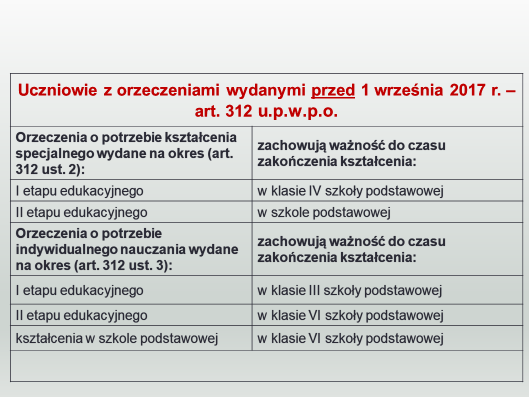 28
Indywidualne programy edukacyjno-terapeutyczne (IPET) opracowane przed 1 września 2017 r. zachowują ważność do 1 października 2017 r. – art. 311 u.P.w.u.-P.o.
29
Odraczanie realizacji obowiązku szkolnego – art. 38 u.P.o.
W przypadku dzieci posiadających orzeczenie o potrzebie kształcenia specjalnego rozpoczęcie spełniania obowiązku szkolnego może być odroczone nie dłużej niż do końca roku szkolnego w roku kalendarzowym, w którym dziecko kończy 9 lat.
Dyrektor publicznej szkoły podstawowej, w obwodzie której dziecko mieszka, na wniosek rodziców, odracza rozpoczęcie spełniania przez dziecko obowiązku szkolnego w danym roku szkolnym.
Wniosek składa się w roku kalendarzowym, w którym dziecko kończy       7 lat. Wniosek składa się nie później niż do dnia 31 sierpnia. 
Wniosek można złożyć ponownie w roku kalendarzowym, w którym dziecko kończy 8 lat. Wniosek składa się nie później niż do dnia 31 sierpnia. 
Odroczenie dotyczy roku szkolnego, w którym dziecko ma rozpocząć spełnianie obowiązku szkolnego.
Realizacja obowiązku szkolnego i obowiązku nauki poza szkołą
Realizacja obowiązkowego rocznego przygotowania przedszkolnego, obowiązku szkolnego lub obowiązku nauki odpowiednio poza przedszkolem, inną formą wychowania przedszkolnego lub szkołą:
zezwolenia wydane przez dyrektora przed 1 września 2017 r. pozostają  w mocy – art. 305 ust. 1 u.P.w.u-P.o.
do wniosków złożonych do 31 sierpnia 2017 r. stosuje się przepisy u.s.o w brzmieniu dotychczasowym – art. 305 ust. 2 u.P.w.u.-P.o.
do spełniania ww. obowiązków odpowiednio poza przedszkolem lub szkołą, na podstawie decyzji dyrektora wydanej przed 1 września 2017 r. oraz decyzji wydanej do wniosku złożonego do 31 sierpnia 2017 r. – stosuje się przepisy ustawy – Prawo oświatowe – art. 305 ust. 3 u.P.w.u.-P.o.
31
Realizacja obowiązku szkolnego i obowiązku nauki poza szkołą – art. 37 u.P.o.
Wniosek rodziców dotyczący zezwolenia na realizację rocznego obowiązkowego wychowania przedszkolnego, obowiązku szkolnego lub obowiązku nauki poza szkołą składa się odpowiednio do dyrektora publicznego lub niepublicznego przedszkola, szkoły podstawowej i szkoły ponadpodstawowej znajdującej się na terenie województwa, w którym zamieszkuje dziecko.
Do wniosku należy dołączyć wymaganą dokumentację (taką jak obecnie), w tym opinię publicznej poradni psychologiczno-pedagogicznej.  
Przepisów tych nie stosuje się do dzieci posiadających orzeczenie              o potrzebie kształcenia specjalnego z uwagi na niepełnosprawność intelektualną w stopniu umiarkowanym lub znacznym.
Pozostałe warunki przy wydawaniu zezwoleń bez zmian.
32
Realizacja obowiązku szkolnego i obowiązku nauki poza szkołą – art. 37 u.P.o.
Uczeń, a także rodzic ucznia, może korzystać ze wsparcia szkoły, której dyrektor wydał zezwolenie, obejmującego:
prawo uczestniczenia w szkole w zajęciach: dodatkowych, rewalidacyjnych, pomocy psychologiczno-pedagogicznej, rozwijających zainteresowania i uzdolnienia uczniów, z zakresu doradztwa zawodowego, 
zapewnienie dostępu do podręczników, materiałów edukacyjnych        i materiałów ćwiczeniowych oraz dostępu do pomocy dydaktycznych służących realizacji podstawy programowej znajdujących się w zasobach szkoły (w porozumieniu z dyrektorem szkoły),
udział w konsultacjach umożliwiających przygotowanie do rocznych egzaminów klasyfikacyjnych (art. 37 ust. 7 u.P.o.).
33
STATUTY SZKÓŁ
Dotychczasowe statuty:

przedszkoli, szkół podstawowych, szkół specjalnych przysposabiających do pracy i szkół policealnych zachowują moc do dnia wejścia w życie statutów wydanych na podstawie ustawy – Prawo oświatowe, nie dłużej jednak niż do dnia 30 listopada 2017 r.,
dotychczasowych trzyletnich liceów ogólnokształcących i dotychczasowych czteroletnich techników zachowują moc do dnia wejścia w życie statutów wydanych na podstawie ustawy – Prawo oświatowe, nie dłużej jednak niż do dnia 30 listopada 2019 r.,
dotychczasowych zasadniczych szkół zawodowych zachowują moc do dnia wejścia w życie statutów branżowych szkół I stopnia wydanych na podstawie ustawy – Prawo oświatowe, nie dłużej jednak niż do dnia 30 listopada 2017 r.

W przypadku statutów szkół wymienionych powyżej zachowane zostały kompetencje rady szkoły i rady pedagogicznej w zakresie uchwalenia statutów (art. 322 ust. 1 – 4).
ustawa z dnia 14 grudnia 2016 r. Przepisy wprowadzające ustawę - Prawo oświatowe (Dz. U. z 2017 r. poz. 60 ze zm.)
34
[Speaker Notes: Zasady uchwalania statutu i jego zmian pozostają bez zmian w stosunku do obowiązujących do tej pory regulacji. Oznacza to, że kompetencje do przygotowania projektu statutu lub jego zmian posiada rada pedagogiczna, natomiast uchwalenie projektu należy do właściwości rady szkoły (placówki) lub rady pedagogicznej w przypadku braku rady szkoły (placówki) – art. 72, art. 80, art. 82 ustawy – Prawo oświatowe).]
STATUTY SZKÓŁ
Dotychczasowe statuty:

dotychczasowych gimnazjów zachowują moc do czasu zakończenia kształcenia w tych szkołach (art. 322 ust. 5);

Statuty
szkół podstawowych, liceów ogólnokształcących, techników i branżowych szkół I stopnia, w których są prowadzone klasy dotychczasowego gimnazjum, zawierają postanowienia dotyczące tych klas;
branżowych szkół I stopnia, w których są prowadzone klasy dotychczasowej zasadniczej szkoły zawodowej, zawierają postanowienia dotyczące tych klas;
czteroletnich liceów ogólnokształcących, w których są prowadzone klasy dotychczasowego trzyletniego liceum ogólnokształcącego, zawierają postanowienia dotyczące tych klas;
pięcioletnich techników, w których są prowadzone klasy dotychczasowego czteroletniego technikum, zawierają postanowienia dotyczące tych klas (art. 322 ust. 6 – 9)
ustawa z dnia 14 grudnia 2016 r. Przepisy wprowadzające ustawę - Prawo oświatowe (Dz. U. z 2017 r. poz. 60 ze zm.)
35
[Speaker Notes: Zasady uchwalania statutu i jego zmian pozostają bez zmian w stosunku do obowiązujących do tej pory regulacji. Oznacza to, że kompetencje do przygotowania projektu statutu lub jego zmian posiada rada pedagogiczna, natomiast uchwalenie projektu należy do właściwości rady szkoły (placówki) lub rady pedagogicznej w przypadku braku rady szkoły (placówki) – art. 72, art. 80, art. 82 ustawy – Prawo oświatowe).]
STATUTY SZKÓŁ
Dotychczasowe przepisy wykonawcze wydane na podstawie przepisu: 
60 ust. 2 ustawy z dnia 7 września 1991 r. o systemie oświaty w zakresie dotyczącym ramowych statutów szkół publicznych, 
60 ust. 2 ustawy z dnia 7 września 1991 r. o systemie oświaty w zakresie dotyczącym ramowych statutów szkół publicznych artystycznych, 

– zachowują moc do czasu zakończenia kształcenia w dotychczasowym gimnazjum, trzyletnim liceum ogólnokształcącym, czteroletnim technikum, klasach dotychczasowej zasadniczej szkoły zawodowej prowadzonych w branżowej szkole I stopnia, dotychczasowej szkole policealnej i szkole specjalnej przysposabiającej do pracy, a także w dotychczasowych szkołach artystycznych, oraz mogą być zmieniane na podstawie tych przepisów (art. 364).
ustawa z dnia 14 grudnia 2016 r. Przepisy wprowadzające ustawę - Prawo oświatowe (Dz. U. z 2017 r. poz. 60 ze zm.)
36
STATUTY SZKÓŁ
Statut szkoły tworzony w kształcie opisanym w przepisach ustawy – Prawo oświatowe winien zawierać elementy wskazane w treści art. 98 i art. 99

Pierwszy z tych przepisów zawiera niezamknięty katalog elementów statutu szkoły (ust. 1), zaś kolejne (ust. 2 – 4) wskazują na konieczność zawarcia w treści statutu konkretnych postanowień w zależności od tego czy mamy do czynienie ze szkołą dla dzieci i młodzieży, czy też ze szkołą dla dorosłych.

W przypadku szkoły dla dzieci i młodzieży statut określa także:
organizację współdziałania z poradniami psychologiczno-pedagogicznymi oraz innymi instytucjami działającymi na rzecz rodziny, dzieci i młodzieży;
organizację i formy współdziałania szkoły z rodzicami w zakresie nauczania, wychowania, opieki i profilaktyki;
organizację współdziałania ze stowarzyszeniami lub innymi organizacjami w zakresie działalności innowacyjnej.

W przypadku szkoły dla dorosłych statut określa także zasady uczęszczania na wybrane zajęcia edukacyjne przez osoby przygotowujące się do egzaminów eksternistycznych.

W przypadku szkoły dla dzieci i młodzieży cele i zadania szkoły określone w statucie uwzględniają program wychowawczo-profilaktyczny szkoły.
ustawa z dnia 14 grudnia 2016 r. – Prawo oświatowe (Dz. U. z 2017 r. poz. 59 ze zm.)
37
STATUTY SZKÓŁ
Zgodnie z brzmieniem przepisu art. 99 obowiązki ucznia określa się w statucie szkoły z uwzględnieniem obowiązków w zakresie:
właściwego zachowania podczas zajęć edukacyjnych;
usprawiedliwiania, w określonym terminie i formie, nieobecności na zajęciach edukacyjnych, w tym formy usprawiedliwiania nieobecności przez osoby pełnoletnie;
przestrzegania zasad ubierania się uczniów na terenie szkoły lub noszenia na terenie szkoły jednolitego stroju;
przestrzegania warunków wnoszenia i korzystania z telefonów komórkowych i innych urządzeń elektronicznych na terenie szkoły;
właściwego zachowania wobec nauczycieli i innych pracowników szkoły oraz pozostałych uczniów.
ustawa z dnia 14 grudnia 2016 r. – Prawo oświatowe (Dz. U. z 2017 r. poz. 59 ze zm.)
38
STATUT PRZEDSZKOLA
Elementy statutu przedszkola określa przepis art. 102 ustawy – Prawo oświatowe, formułując je w formie niezamkniętego katalogu.

Ust. 2 tego przepisu nakazuje, przy zachowaniu odpowiedniości stosować regulację zawartą w ust. 1 do oddziału przedszkolnego w szkole podstawowej.

Dokonując uaktualnienia statutów należy w szczególności pamiętać o:
opisaniu innowacji prowadzonych w szkole, organizacji współdziałania, w tym zakresie ze stowarzyszeniami lub innymi organizacjami, jeśli takie współdziałanie jest prowadzone;
określeniu organizacji wewnątrzszkolnego systemu doradztwa zawodowego;
określeniu trybu składania skarg w przypadku naruszenia praw ucznia;
wpisaniu trybu wnoszenia zastrzeżeń do przyznanej nagrody;
opisaniu sposobu organizacji i realizacji działań w zakresie wolontariatu;
określeniu warunków stosowania sztandaru szkoły, godła szkoły oraz ceremoniału szkolnego, o ile zostały ustanowione.
ustawa z dnia 14 grudnia 2016 r. – Prawo oświatowe (Dz. U. z 2017 r. poz. 59 ze zm.)
39
STATUT PLACÓWKI
Niniejsze rozporządzenie jest uszczegółowieniem postanowień art. 112 ust. 1 ustawy – Prawo oświatowe i wykonaniem przez Ministra Edukacji Narodowej delegacji zawartej w ust. 2 cytowanego przepisu.

Postanowienia niniejszego rozporządzenia doprecyzowują, jakie elementy muszą zawierać statuty odpowiednio:
publicznej placówki kształcenia ustawicznego – załącznik nr 1 do rozporządzenia,
publicznej placówki kształcenia praktycznego – załącznik nr 2 do rozporządzenia,
publicznego ośrodka dokształcania i doskonalenia zawodowego – załącznik nr 3 do rozporządzenia.
rozporządzenie Ministra Edukacji Narodowej z dnia 21 lipca 2017 r. w sprawie ramowych statutów: publicznej placówki kształcenia ustawicznego, publicznej placówki kształcenia praktycznego oraz publicznego ośrodka dokształcania i doskonalenia zawodowego (Dz. U. z 2017 r. poz. 1451)
40
STATUT PLACÓWKI
Przepisy przejściowe:

Arkusze organizacji publicznych placówek kształcenia ustawicznego, publicznych placówek kształcenia praktycznego i publicznych ośrodków dokształcenia i doskonalenia zawodowego, zatwierdzone przez organ prowadzący przed dniem wejścia w życie rozporządzenia, pozostają w mocy (§2).

Publiczne placówki kształcenia ustawicznego, publiczne placówki kształcenia praktycznego oraz publiczne ośrodki dokształcania i doskonalenia zawodowego dostosują swoje statuty do wymogów określonych w rozporządzeniu w terminie do dnia 30 listopada 2017 r. (§3).
rozporządzenie Ministra Edukacji Narodowej z dnia 21 lipca 2017 r. w sprawie ramowych statutów: publicznej placówki kształcenia ustawicznego, publicznej placówki kształcenia praktycznego oraz publicznego ośrodka dokształcania i doskonalenia zawodowego (Dz. U. z 2017 r. poz. 1451)
41
AWANS ZAWODOWY NAUCZYCIELI
W dniu 1 września 2017 r. wejdzie w życie istotna zmiany w zakresie przepisów dotyczących awansu zawodowego nauczycieli:

do katalogu przyczyn nieobecności w pracy skutkujących przedłużeniem stażu dodany został stan nieczynny. Według nowego stanu prawnego staż zostanie przedłużony także o okres stanu nieczynnego, jeżeli oczywiście nieobecność potrwa dłużej niż miesiąc. Jeśli jednak nieobecność (nie tylko w związku ze stanem nieczynnym) potrwa dłużej niż rok, a w przypadku, gdy nauczyciel korzystał z urlopów związanych z rodzicielstwem – dłużej niż nieprzerwanie 1,5 roku, wówczas konieczne będzie odbycie stażu od nowa w pełnym wymiarze (art. 4 pkt 3);
ustawa z dnia 14 grudnia 2016 r. Przepisy wprowadzające ustawę - Prawo oświatowe (Dz. U. z 2017 r. poz. 60 ze zm.)
42
Dokumentacja w szkole
 
 
Szkolna dokumentacja dotychczasowych gimnazjów
 
Po włączeniu gimnazjum do innej szkoły oddziały gimnazjum są częścią tej szkoły, działającą do czasu wygaszenia kształcenia w zakresie gimnazjum, w związku z tym, po zakończeniu tego kształcenia dokumentacja przebiegu nauczania powinna pozostać w szkole, w której te oddziały funkcjonowały.
 
Legitymacje szkolne
 
Ważność legitymacji szkolnych uczniów dotychczasowych gimnazjów potwierdza się w kolejnym roku szkolnym przez umieszczenie daty ważności i pieczęci urzędowej szkoły (dotychczasowego gimnazjum).
Uczniowie klasy VII szkoły podstawowej otrzymają nowe legitymacje na dotychczas obowiązujących drukach.
43
Innowacje i eksperymenty
Zmiany w stosunku do obecnego stanu prawnego polegają na:
zniesieniu konieczności zgłaszania innowacji pedagogicznej kuratorowi oświaty i organowi prowadzącemu,
zniesieniu wymagań formalnych warunkujących rozpoczęcie działalności innowacyjnej w szkole lub placówce.
Działalność innowacyjna ma być integralnym elementem działalności szkoły, a przez zniesienie wymogów formalnych, obecnych w dotychczasowych przepisach, wyzwolić kreatywność uczniów i nauczycieli. 
Eksperyment pedagogiczny polega na modyfikacji istniejących lub wdrożeniu nowych działań w procesie kształcenia, przy zastosowaniu nowatorskich rozwiązań programowych, organizacyjnych, metodycznych lub wychowawczych, w ramach których są modyfikowane warunki, organizacja zajęć edukacyjnych lub zakres treści nauczania (art. 45 u. P.o.)
44
Programy rządowe
„Narodowy Program Rozwoju Czytelnictwa”
Jeśli gimnazjum, które wnioskowało o wsparcie finansowe, od 1 września 2017 r. zostanie, np. włączone do szkoły podstawowej, to realizację programu przejmuje szkoła podstawowa. Analogiczne rozwiązanie ma zastosowanie w przypadku włączenia gimnazjum do liceum (technikum lub do szkoły branżowej) bądź przekształcenia gimnazjum w szkołę podstawowa.
To, jakie książki trafią do szkolnej biblioteki (które wpisują się w cel „Narodowego Programu Rozwoju Czytelnictwa”), będzie wspólną decyzją szkoły, uczniów i rodziców. W przypadku, gdy gimnazjum zostanie przekształcone w szkołą podstawową, to szkoła, w której będą funkcjonować oddziały gimnazjalne ma prawo zdecydować, jakie książki zakupić do szkolnej biblioteki. Zasadne jest, by szkoła wykorzystała fundusze z Narodowego Programu Rozwoju Czytelnictwa na doposażenie biblioteki szkolnej w pozycje interesujące zarówno starszych, jak i młodszych uczniów.
45
„Aktywna tablica”
Zgodnie z Rozporządzeniem Rady Ministrów z dnia 19 lipca 2017 roku w sprawie szczegółowych warunków, form i trybu realizacji Rządowego programu rozwijania szkolnej infrastruktury oraz kompetencji uczniów i nauczycieli w zakresie technologii informacyjno-komunikacyjnych na lata 2017-2019 – „Aktywna tablica” (Dz.U. 2017, poz. 1401) w ramach programu szkoły podstawowe zostaną wyposażone w tablice interaktywne, projektory, głośniki lub interaktywne monitory dotykowe.
W przypadku tzw. łącza asymetrycznego prędkość tak wysyłania jak i pobierania danych powinna być na poziomie minimum 30Mb/s. Wiążące są zapisy umowne z operatorem (dostawcą Internetu) dotyczące prędkości danych.
Ważne terminy 
W 2017 roku szkoły będą mogły wnioskować o udział w programie do 31 sierpnia br., a organy prowadzące do wojewodów  – do 15 września br. Kwalifikacja wniosków nastąpi do 27 września br. Przekazanie środków finansowych na zakup pomocy dydaktycznych planowane jest do końca października 2017 r.
46
Akty prawne -  ostatnio opublikowane
Ocenianie, klasyfikowanie i promowanie uczniów i słuchaczy w szkołach publicznych.(Dz.U. poz. 1534).
Szczegółowe warunki przechodzenia ucznia ze szkoły publicznej lub szkoły niepublicznej o uprawnieniach szkoły publicznej jednego typu do szkoły publicznej innego typu albo do szkoły publicznej tego samego typu.(Dz.U. poz.1546)
Szczegółowe warunki udzielania pomocy dzieciom i uczniom w formie zasiłku losowego na cele edukacyjne, pomocy uczniom w formie wyjazdów terapeutyczno-edukacyjnych oraz pomocy dzieciom i uczniom w formie zajęć opiekuńczych i zajęć terapeutyczno-edukacyjnych w 2017 r. ( Dz.U. poz. 1556)
Rozporządzenie Ministra Edukacji Narodowej z 11.08.2017 r. w sprawie wymagań, jakim powinna odpowiadać osoba zajmująca stanowisko dyrektora oraz inne stanowisko kierownicze w publicznym przedszkolu, publicznej szkole podstawowej, publicznej szkole ponadpodstawowej oraz publicznej placówce (Dz.U. poz. 1597)
rozporządzenie Ministra Edukacji Narodowej z dnia 1 sierpnia 2017 r. w sprawie szczegółowych warunków i sposobu przeprowadzania egzaminu ósmoklasisty (Dz.U. poz. 1512)
rozporządzenie Ministra Edukacji Narodowej z dnia 18 sierpnia 2017 r. zmieniające rozporządzenie w sprawie organizacji oraz sposobu przeprowadzania konkursów, turniejów i olimpiad  (Dz.U. poz. 1580)
rozporządzenie Ministra Edukacji Narodowej z dnia 11 sierpnia 2017 r. w sprawie organizacji roku szkolnego (Dz.U. poz. 1603)
rozporządzenie Ministra Edukacji Narodowej z dnia 9 sierpnia 2017 r. w sprawie indywidualnego obowiązkowego rocznego przygotowania przedszkolnego dzieci i indywidualnego nauczania dzieci i młodzieży (Dz.U. poz. 1616)
47
Projekty rozporządzeń Ministra Edukacji Narodowej  w trakcie prac legislacyjnych (stan na 25.08.2017 r.)
w sprawie zasad udzielania i organizacji pomocy psychologiczno-pedagogicznej w publicznych przedszkolach, szkołach i placówkach (z dnia 16.08.2017 r.)
zmieniające rozporządzenie w sprawie warunków organizowania kształcenia, wychowania i opieki dla dzieci i młodzieży niepełnosprawnych, niedostosowanych społecznie i zagrożonych niedostosowaniem społecznym (z dnia 16.08.2017 r.)
zmieniające rozporządzenie w sprawie rodzajów i szczegółowych zasad działania placówek publicznych, warunków pobytu dzieci i młodzieży w tych placówkach oraz wysokości i zasad odpłatności wnoszonej przez rodziców za pobyt ich dzieci w tych placówkach (z dnia 09.08.2017 r.)
w sprawie nadzoru pedagogicznego (z dnia 11.07.2017 r.)
Inne – strona MEN https://bip.men.gov.pl/pl/akty-prawne/projekty-aktow-prawnych
48
Dziękuję za uwagę


rbieniek@kuratorium.lodz.pl 
hcyrulska@kuratorium.lodz.pl
49